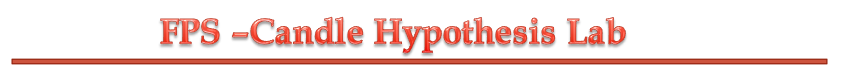 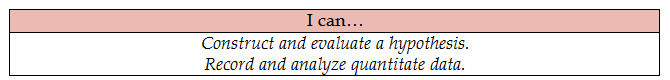 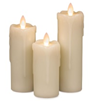 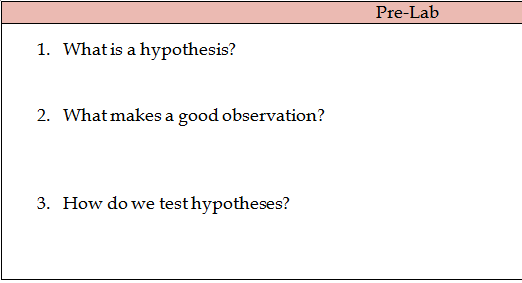 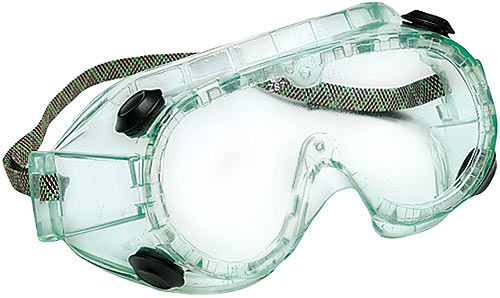 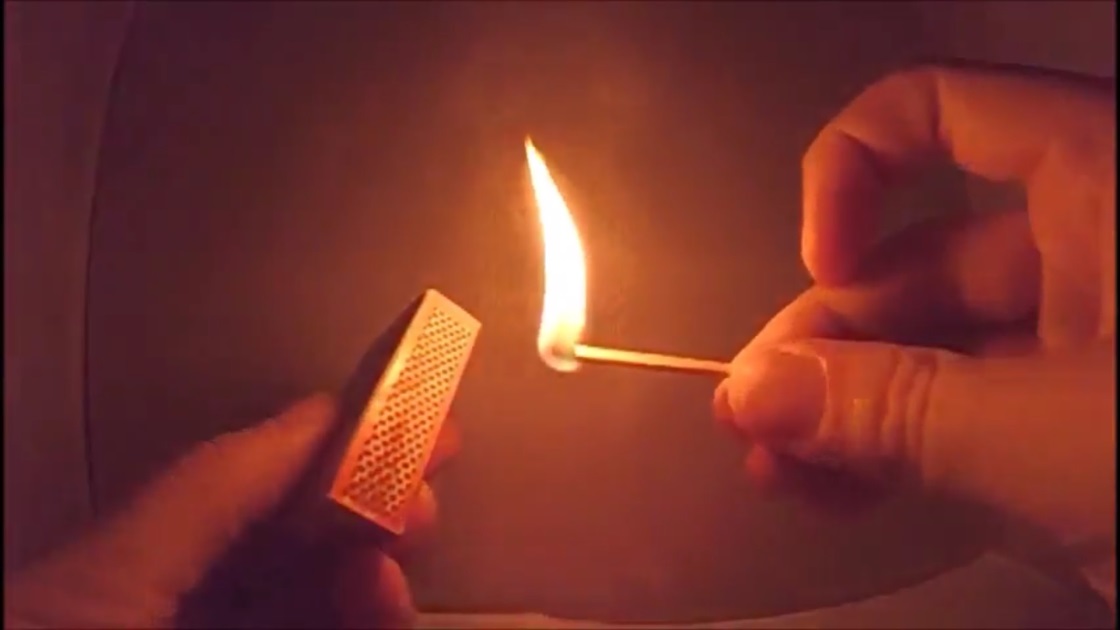 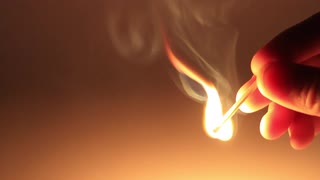 READ the entire procedure before constructing your hypothesis, and before taking any steps to complete the experiment.
Once you’ve read the procedure, predict what you think will happen by filling  in your hypothesis below:
The water level in the dish will (    rise     /    drop   ) because_________________.
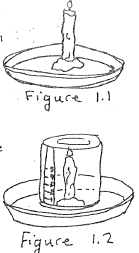 Clean-up: Dry  jars and pie pans. Leave birthday candles as dry as possible.
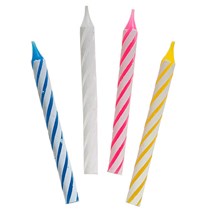 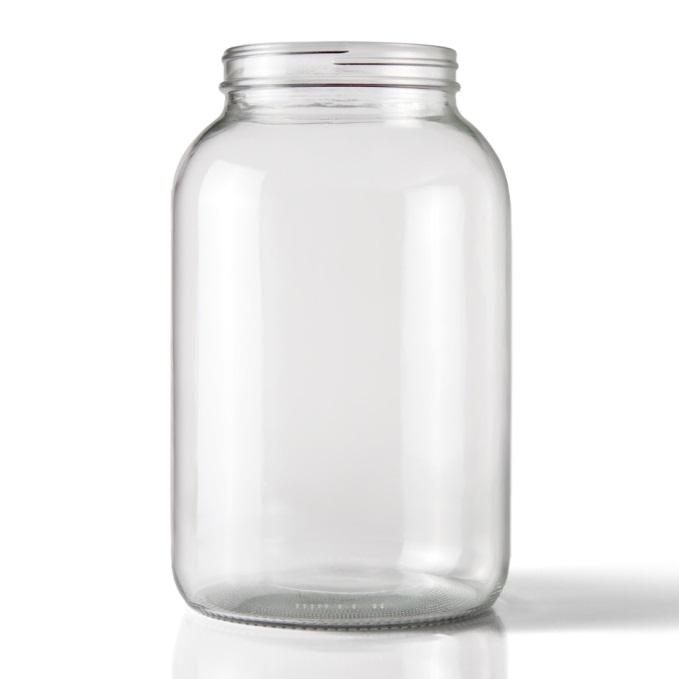 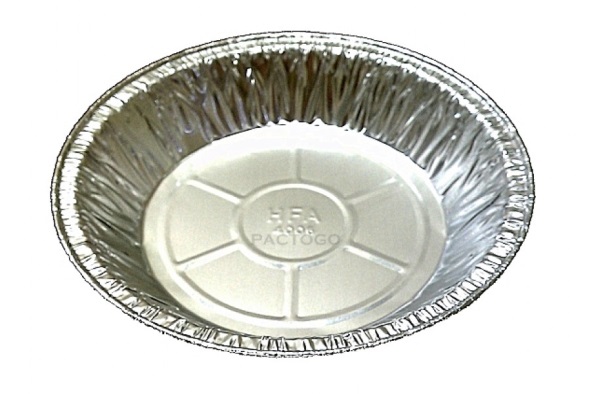